Keterkaitan  Peran PR dengan  Cost Social Responsibility
(KODE. MKC113) OLEH DR. JUANDANILSYAH. M.A (7792)
Tujuan:a. Menyadari  bahwa mengapa etika perusahaan dan individu penting bagi PR, b. Memahami arti penting PR terkait Cost Social Responsibility .
UNIVERSITAS ESA UNGGUL
6  OKTOBER  2018
TOPIK
Latar Belakang Persoalan

Mengapa Etika Penting Dalam PR

Company Front Officer

PR: Antara Penasehat dan Klien

Personal Etika dan Bisnis Etika

Professional Conduct

Apakah CSR adalah Hal Penting

Kesimpulan
[Speaker Notes: Content
 
Background information
Summary
Personal resources and goals
The product or service
The market
Sale and marketing plan
Management & organisation
Development of the business
Budgets
Financial requirements
Appendices]
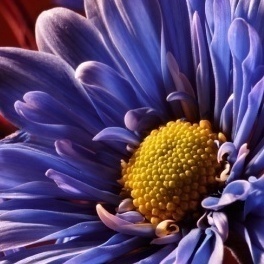 Latar Belakang Persoalan
Arus globalisasi telah memicu dinamika lingkungan usaha ke arah semakin liberal, sehingga mendorong setiap entitas bisnis melakukan perubahan pola usaha melalui penerapan nilai-nilai yang ada dalam prinsip penegakan good corporate privacy GCP yaitu: fairness, transparan, akuntabilitas dan responsibilitas termasuk tanggung jawab terhadap lingkungan baik fisik maupun sosial.
Good Corporate Private
1. Adil kepada seluruh stakeholders (tidak hanya kepada shareholders)
Berdasarkan pertimbangan nilai dan prinsip GCP maka dalam rangka meningkatkan citra dan reputasi dan sebagai upaya menunjang kesinambungan investasi, setiap perusahaan memerlukan tiga hal :
2. Proaktif berperan sebagai agent of change dalam pemberdayaan masyarakat
3. Efisien, hati-hati dalam pengeluaran biaya terutama untuk penyelesaian masalah yang timbul dengan stakeholder.
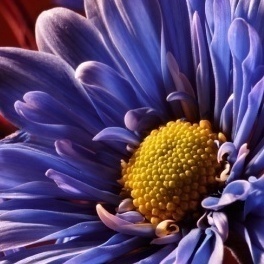 Mengapa Etika Penting Dalam PR
ETIKA MENJADI HAL PENTING BAGI PR
Example 

PADA SAAT PRUSAHAAN APAPUN YANG SERING BERMASALAH, MAKA TINDAKAN PERTAMA PR SELALU MENJADI PENASEHAT MEREKA. SETUJUKAH ANDA ?
Example 
KITA HIDUP DALAM ALAM DEMOKRASI, YANG PERLU KITA KETAHUI ADALAH PANDANGAN BERBEDA TERUS BERKEMBANG
PR SERING DITUDUH BERPRILAKU TIDAK ETIS KARENA MEMBELA PIHAK YANG SALAH DAN PENYEBAB MASALAH ? SETUJUKAH ANDA ? COMMENT
ETIKA MENJADI HAL PENTING BAGI PR
CONTOH LAIN:

PADA SAAT PRUSAHAAN MALYSIAN TIMBER DEVELOPMENTDITUDUH ATAS PRAKTEK PENEBANGAN HUJAN TROPIS DI MALAYSIA, . DIMANAKAH PR BERPERAN ? APA SIKAP SAUDARA DAN BERI ARGUMENTASI ?
CONTOH LAIN: 

KITA HIDUP DALAM ALAM DEMOKRASI, YANG PERLU KITA KETAHUI ADALAH PANDANGAN BERBEDA TERUS BERKEMBANG
PR SERING DITUDUH BERPRILAKU TIDAK ETIS KARENA MEMBELA PIHAK YANG SALAH DAN PENYEBAB MASALAH ? SETUJUKAH ANDA ? COMMENT
Pengamat globalisasi Dr. Noorena Hertz (dalam Aryani, 2006) berpendapat bahwa perusahaan-perusahaan besar di berbagai negara telah mengambil alih secara diam-diam kekuasaan politik dari kalangan politisi. Pengambil alihan secara diam-diam (the silent take over) ini terjadi karena kian ketatnya produk hukum yang menuntut tanggung jawab sosial kaum pemodal. Akibatnya,  pemodal harus masuk dalam dunia politik agar tidak terus terpojok dengan tuntutan politik pemerintah dan masyarakat. Bahkan, dalam satu dasawarsa terakhir ini, peranan perusahaan besar sangat berperan di masyarakat ketimbang peranan negara. (DISKUSIKAN)
Dunia telah mewujudkan realitas di mana kapitalisme menjadi absah bagi kehidupan manusia. Berpijak pada kapitalisme global inilah seluruh tanggung jawab kehidupan umat manusia harus selalu mempertimbangkan kepentingan para pebisnis. Pertimbangan bukan berarti harus tunduk, melainkan harus saling menjaga kepentingan. (SETUJUKAH ANDA, BERI PENDAPAT)
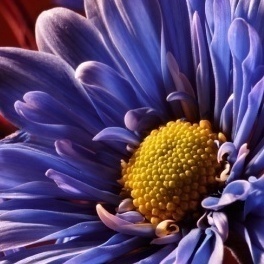 Company Front Office Organisation
6 Rules of Public Relations
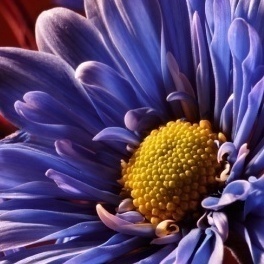 PR: Antara Penasehat dan Klien
Peran PR bagi perusahaan adalah sebagai advokat bagi klien mereka mewakili permasalahan yang dihadapi dan memerankan dengan baik agar lebih efektif. 
Saat PR membela kasus Perusahaan yang sedang bermasalah, maka dimata public PR adalah praktis dianggap sebagai pembela prusahaannya tersebut dan menunjukkan ikatan penilaian yang diciptakannya bagi public, dan bisa dianggap terlibat dalam persoalan yang dibelanya.
Catatan:
Prinsip responsilbility, penekanan diberikan pada kepentingan stakeholders perusahaan. 
Perusahaan diharuskan memperhatikan kepentingan stakeholders perusahaan, menciptakan nilai tambah (value added) dari produk dan jasa bagi stakeholders perusahaan dan memelihara kesinambungan nilai tambah yang diciptakannya. 
Stakeholders perusahaan didefiniskan sebagai pihak-pihak yang berkepentingan terhadap keberadaan perusahaan. Didalamnya termasuk karyawan, konsumen, pemasok, masyarakat, lingkungan sekitar dan pemerintah sebagai regulator.
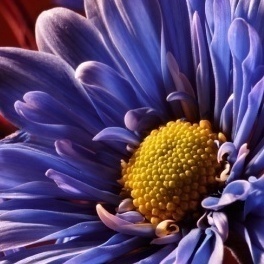 Personal Etika dan Bisnis Etika
Apakah suatu tindakan dianggap etis atau tidak akan terlihat dari pemangku kepentingan yang terlibat. Penerimaan mereka akan berpengaruh pada masyarakat atau dapat terjadi penolakan pada aktivitas dan bisnis perusahaan pada kepentingan stakeholders. 
Apakah pemangku kepentingan mempunyai nilai yang sama pentingnya  pada Perusahaan ?   
Bisakah semua pemangku kepentingan dan Stakeholders perusahaan puas dengan keputusan yang  diambil. (Argumen)
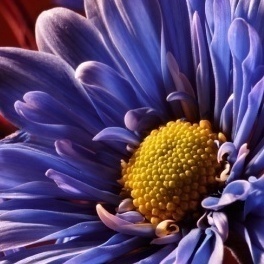 Professional Conduct
PROFESIONAL CODE
SISTIM ATURAN DIGUNAKAN UNTUK MELINDUNGI INDUSTRI/ perusahaan TERHADAP PRILAKU TIDAK ETIS . 
Perusahaan diharuskan memperhatikan dan MENYADARKAN SESEORANG TERKAIT PENTINGNYA TINDAKAN ETIS DALAM LINGKUNGAN BISNIS DAN USAHA YANG DISEBUT “CODES OF CONDUCT”    
Apakah dibenarkan bila Direktur perusahaan mendapat gaji besar, sementara buruh mengalami pengurangan bayaran atau menjadi korban penutupan pabrik ? Beri komentar  !?
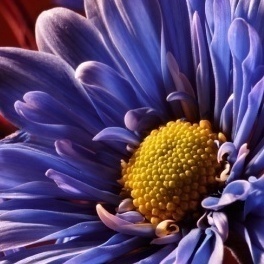 Pengertian CSR.  Apakah CSR Merupakan Hal Penting  Bagi PR?
CSR ( Corporate Social Responsibility)
CSR adalah tanggung jawab perusahaan untuk menyesuaikan diri terhadap kebutuhan dan harapan stakeholders sehubungan dengan isu-isu etika, sosial dan lingkungan, selain ekonomi (Warta Pertamina, 2004). 
CSR diartikan sebagai komitmen bisnis untuk berperan mendukung pembangunan ekonomi, bekerjasama dengan karyawan dan keluarganya, masyarakat lokal dan masyarakat luas, untuk meningkatkan mutu hidup mereka dengan berbagai cara yang menguntungkan bagi bisnis dan pembangunan Petkoski dan Twose (2003)
Pola Triple bottom Lines Tanggungjawab Perusahaan
Catatan:
Prinsip responsilbility, penekanan diberikan pada kepentingan stakeholders perusahaan. 
Perusahaan diharuskan memperhatikan kepentingan stakeholders perusahaan, menciptakan nilai tambah (value added) dari produk dan jasa bagi stakeholders perusahaan dan memelihara kesinambungan nilai tambah yang diciptakannya. 
Stakeholders perusahaan didefiniskan sebagai pihak-pihak yang berkepentingan terhadap keberadaan perusahaan. Didalamnya termasuk karyawan, konsumen, pemasok, masyarakat, lingkungan sekitar dan pemerintah sebagai regulator.
Sehingga ada dua hal yang terkait dengan tanggung jawab sosial korporat yaitu pertimbangan sosial dan lingkungan hidup serta interaksi sukarela
Pertimbangan Sosial dan Lingkungan Hidup
......
......
...... 
......
Interaksi Sukarela
......
......
......
......
“Model empat sisi CSR”
Konsep dan praktik CSR sebagai keharusan yang realistis diterapkan
Dr. Noorena Hertz (dalam Aryani, 2006) berpendapat bahwa perusahaan-perusahaan besar di berbagai negara telah mengambil alih secara diam-diam kekuasaan politik dari kalangan politisi. Pengambilalihan secara diam-diam (the silent take over) ini terjadi karena kian ketatnya produk hukum yang menuntut tanggung jawab sosial kaum pemodal. Akibatnya, menurut Noorena, pemodal harus masuk dalam dunia politik agar tidak terus terpojok dengan tuntutan politik pemerintah dan masyarakat
Para pemilik modal tidak lagi menganggap sebagai pemborosan. Masyarakatpun menilai sebagai suatu yang perlu. Hal ini terkait dengan meningkatnya kesadaran sosial kemanusiaan dan lingkungan. Di luar itu dominasi dan hegemoni perusahaan besar sangat penting perannya di masyarakat..
Peranan CSR perusahaan besar sangat berperan di masyarakat ketimbang peranan negara. Dunia telah mewujudkan realitas di mana kapitalisme menjadi absah bagi kehidupan manusia. Berpijak pada kapitalisme global inilah seluruh tanggung jawab kehidupan umat manusia harus selalu mempertimbangkan kepentingan para pebisnis. Pertimbangan bukan berarti harus tunduk, melainkan harus saling menjaga kepentingan.
4 Kelompok Sifat Pengusaha
Peran PR Dalam CSR
Assignment.. Isilah Peran PR dalam CSR  sbb:
SECARA INTERNAL
SECARA EXTERNAL
…..
…….
……….
…………
…………
………….
…………….
………………
…………………….
………………………..
……………………
………………………
……………………….
…………………..
…………………..
…………………………..
…………………….
..........................
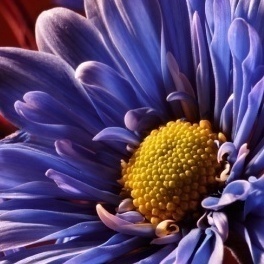 Kesimpulan
CSR sebagai suatu entitas bisnis dalam era pasar bebas yang sangat liberal dan hypercompetitive. Perusahaan secara komprehensif dan terpadu melakukan best practices dalam menjalankan usahanya dengan memperhatikan nilai-nilai GCP, termasuk tanggung jawab terhadap lingkungan baik fisik (berkaitan dengan sampah, limbah, polusi dan kelestarian alam) maupun sosial kemasyarakatan. Tanggung jawab perusahaan terhadap lingkungan diimplementasikan dalam kebijakan kesehatan keselamatan kerja dan lindungan lingkungan (K3LL) dan program tanggung jawab sosial perusahaan (corporate sosial responsibility)
PERAN PR Dalam CSR
PR mempunyai peran penting baik secara internal maupun eksternal. Dalam konteks pembentukan citra perusahaan, di semua bidang pembahasan di atas boleh dikatakan PR terlibat di dalamnya, sejak fact finding, planning, communicating, hingga evaluation. Jadi membicarakan CSR berarti juga membicarakan PR sebuah perusahaan, di mana CSR merupakan bagian dari Community Relations. Karena CSR pada dasarnya adalah kegiatan PR, maka langkah-langkah dalam proses PR pun mewarnai langkah-langkah CSR.
Selesai
TERIMA KASIH